Hình vuông- hình tam giác
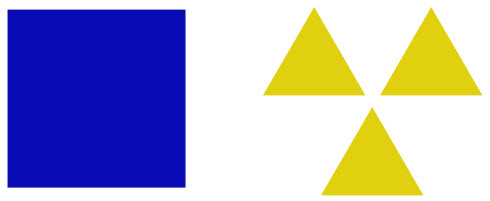 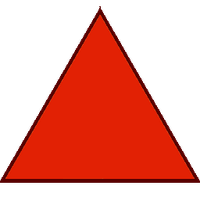 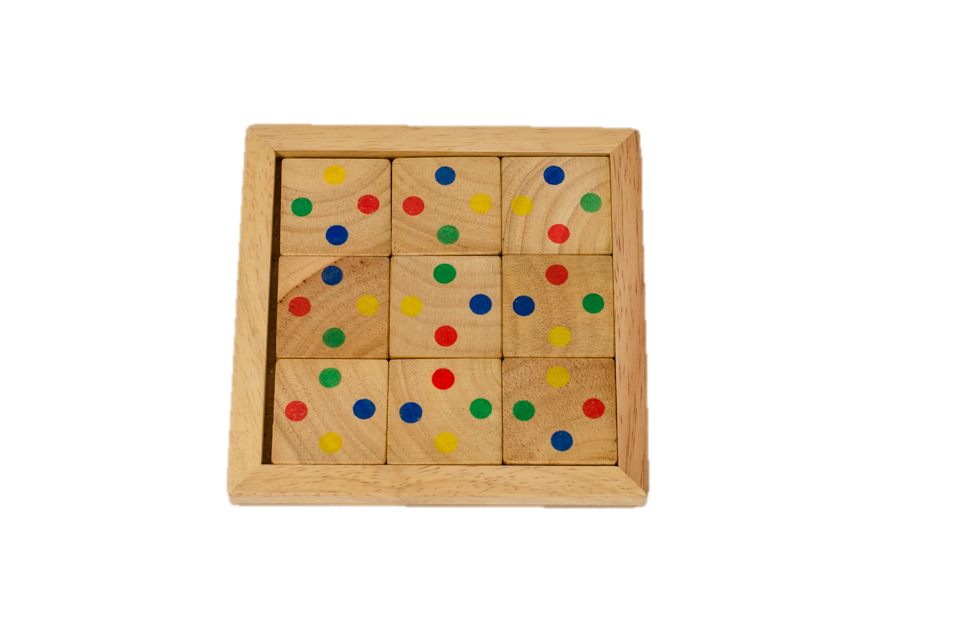 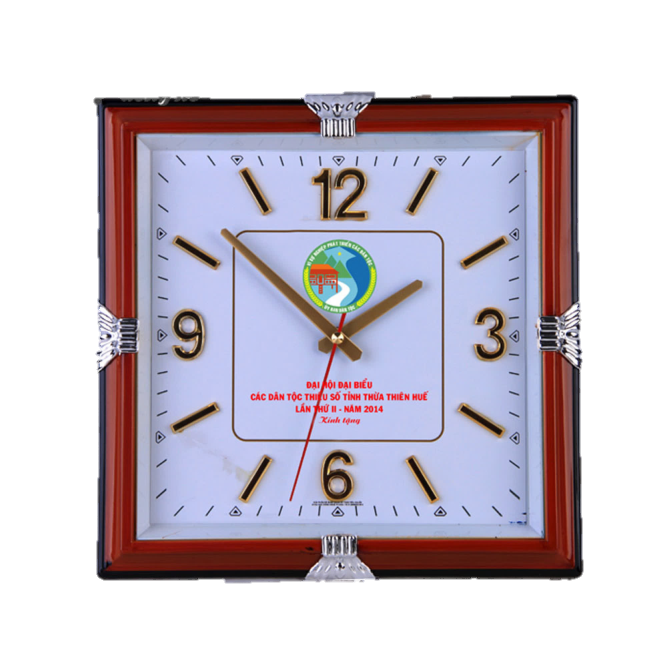 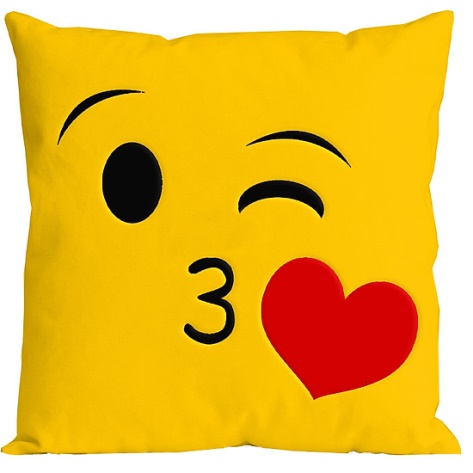 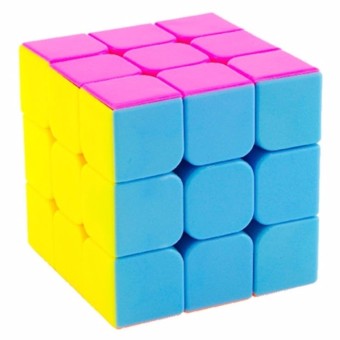 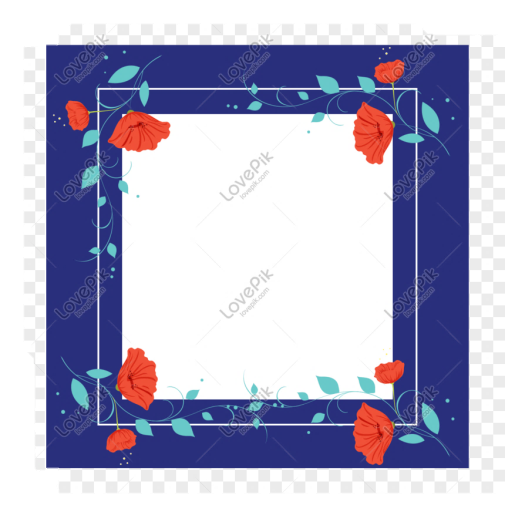 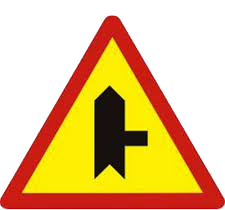 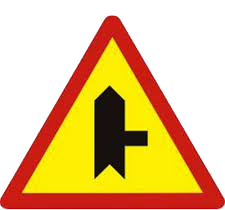 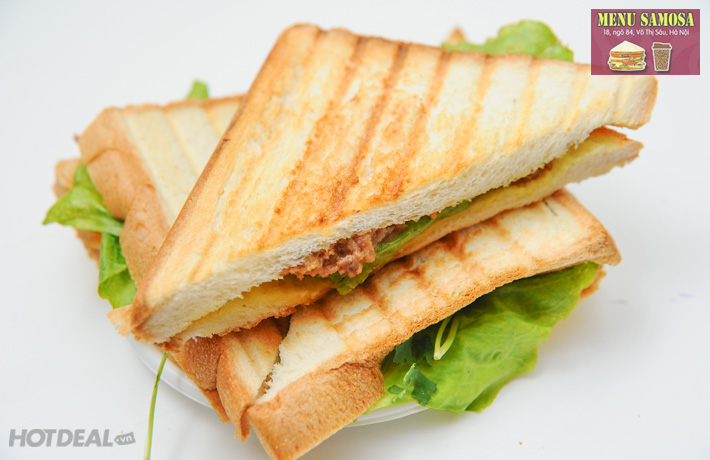 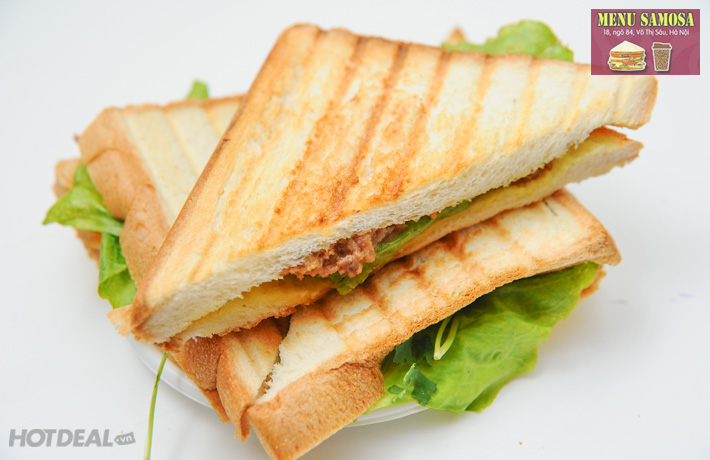 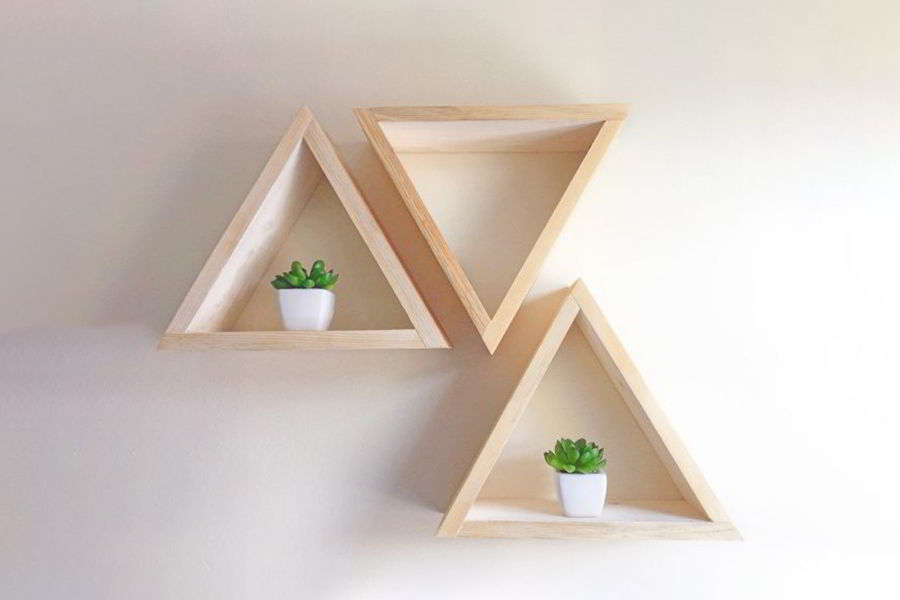 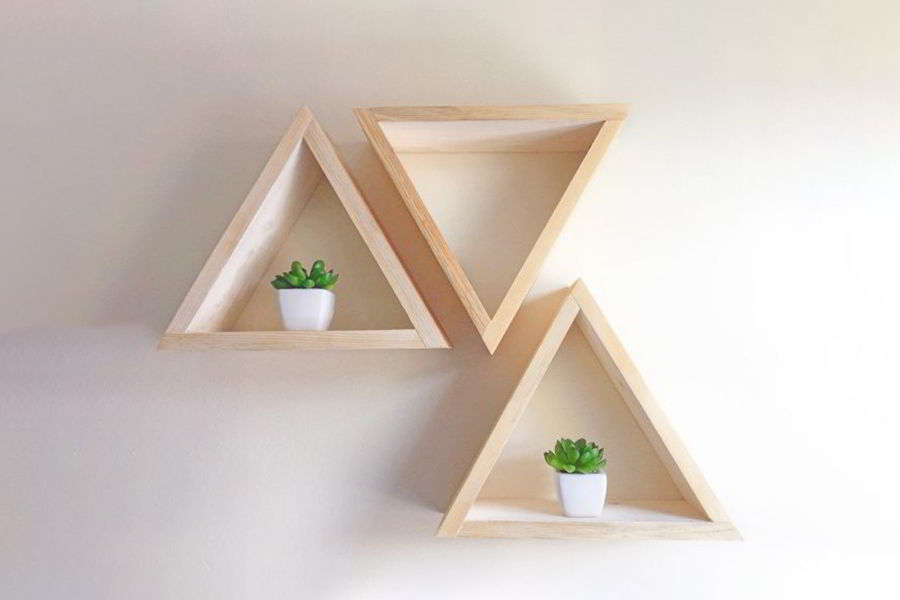 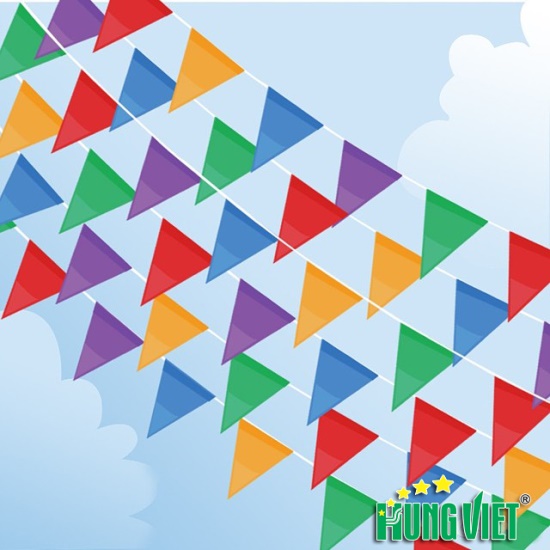 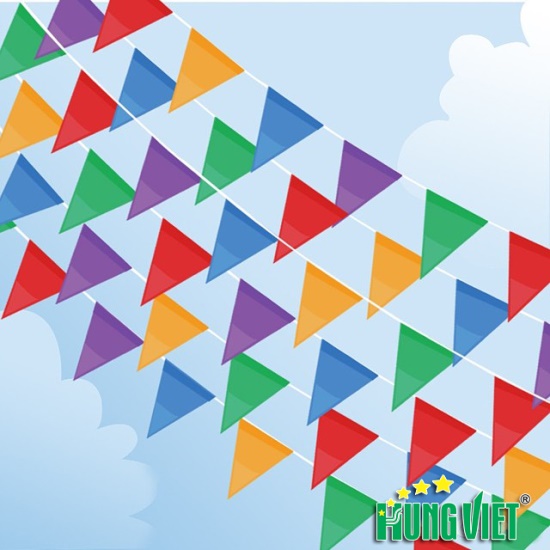 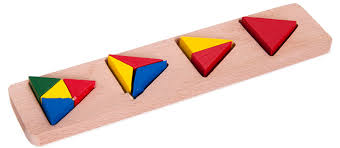 Trò chơi: Hình gì biến mất?
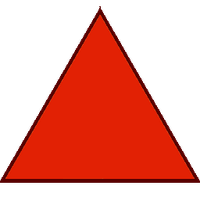 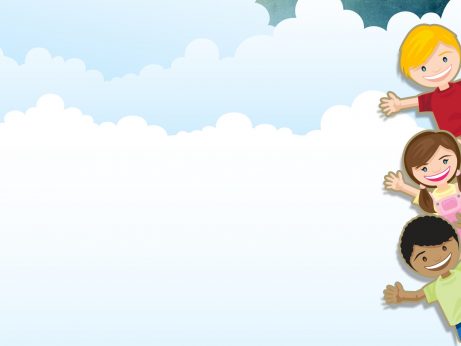 Trò chơi: Đội Nào nhanh nhất